Районное августовское совещание работников образования«Муниципальная система образования Домбаровского района: поиск новых решений - достижение новых высот»
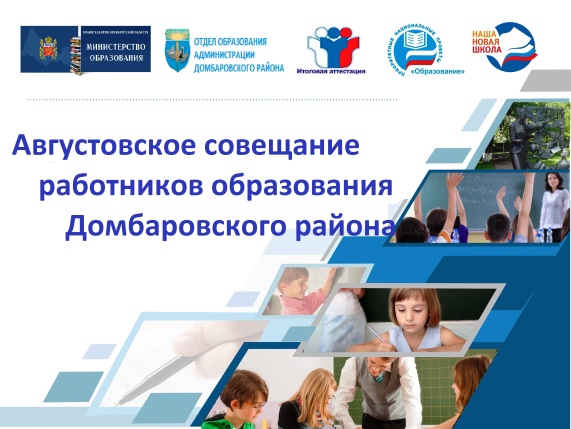 Районное августовское совещание работников образования
ШвиндтВалерий Иванович
" От задач к решениям. Стратегические ориентиры
системы образования Домбаровского района на 2018-2019 учебный год "
Глава Домбаровского района
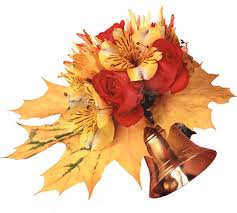 Районное августовское совещание работников образования" От задач к решениям. Стратегические ориентирысистемы образования Домбаровского района на 2018-2019 учебный год "
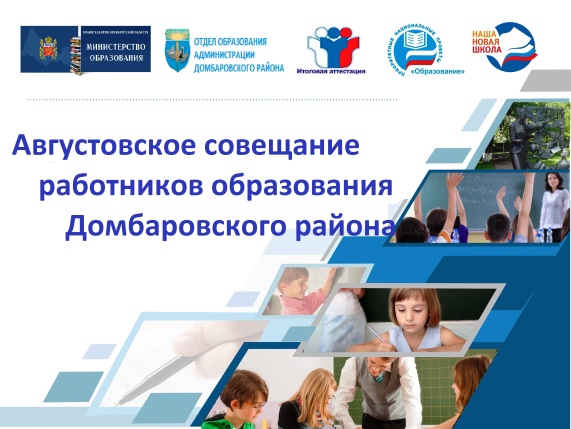 Районное августовское совещание работников образования
МарбахВладимир Андреасович
" От задач к решениям. Стратегические ориентиры
системы образования Домбаровского района на 2018-2019 учебный год "
Начальник Отдела образования Домбаровского района
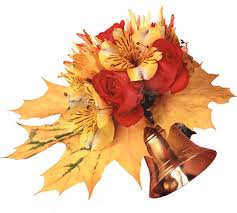 Районное августовское совещание работников образования" От задач к решениям. Стратегические ориентирысистемы образования Домбаровского района на 2018-2019 учебный год "
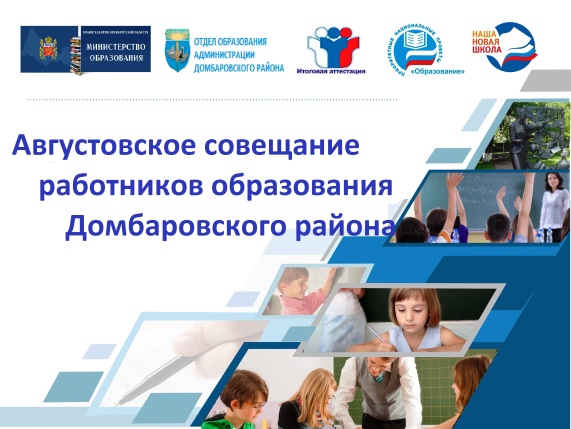 Районное августовское совещание работников образования
Алкулов Ермек Кунакбаевич
" От задач к решениям. Стратегические ориентиры
системы образования Домбаровского района на 2018-2019 учебный год "
Депутат Законодательного собрания Оренбургской области
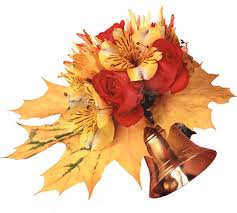 Районное августовское совещание работников образования" От задач к решениям. Стратегические ориентирысистемы образования Домбаровского района на 2018-2019 учебный год "
Спасибо за внимание!
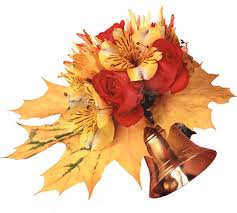